UNIDAD 1 
TEMA 3

Análisis de los objetivos de Desarrollo Sostenible.
U1

Análisis de los objetivos de Desarrollo Sostenible.
Las Naciones Unidas nacieron oficialmente el 24 de octubre de 1945, después de que la mayoría de los 51 Estados Miembros signatarios del documento fundacional de la Organización, la Carta de la ONU, la ratificaran. En la actualidad, 193 Estados son miembros de las Naciones Unidas, que están representados en el órgano deliberante, la Asamblea General.
La ONU ha evolucionado a lo largo de los años para seguir el ritmo de un mundo que cambia rápidamente.
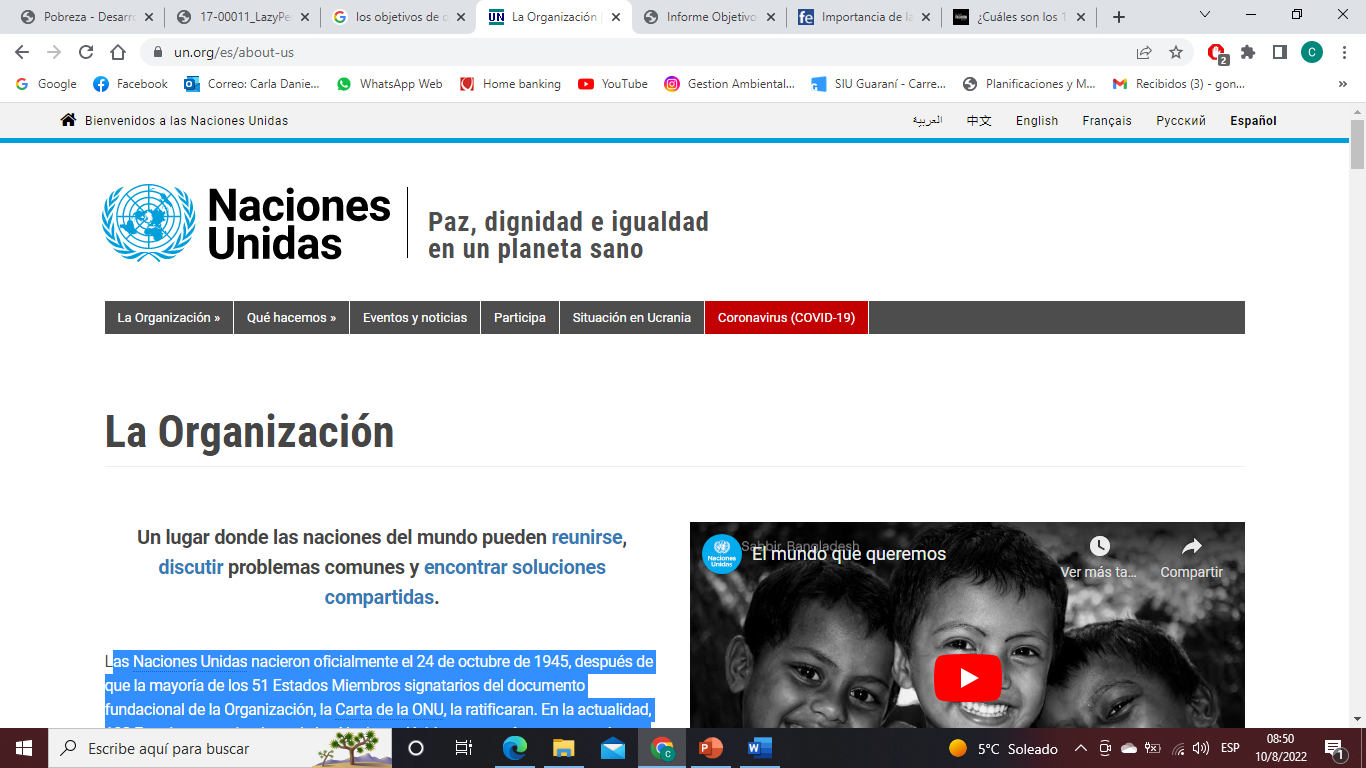 ¿Qué hacen las Naciones Unidas?

Debido a los poderes conferidos en su Carta y su carácter internacional único, las Naciones Unidas pueden tomar medidas ante los problemas a los que se enfrenta la humanidad en el siglo XXI.

Entre ellos se encuentran:

Mantener la paz y la seguridad internacionales.
Proteger los derechos humanos.
Entregar ayuda humanitaria.
Promover el desarrollo sostenible.
Defender el derecho internacional.
¿Dónde nacen los ODS?


La influencia y el poder de la industria de la moda van mucho más allá de las pasarelas. Y es que, la industria global de la moda tiene un gran impacto social y huella ambiental. Muchos de nosotros no comprendemos cómo la ropa que llevamos en el día a día puede llegar a afectar al mundo en el que vivimos.
Como respuesta a cómo está afectando al mundo las conductas procedentes del ser humano, nacen los Objetivos de Desarrollo Sostenible en la Conferencia de las Naciones Unidas sobre el Medio Ambiente y el Desarrollo, celebrada en Río de Janeiro en el año 2012.
¿Qué son los ODS?

Los ODS son una evolución a los Objetivos de Desarrollo del Milenio, que comenzaron en el año 2000 con la intención de abordar la temática de la pobreza mundial.
.
Consisten en una colección de 17 objetivos globales orientados a la preservación y cuidado del ambiente, el fin de la pobreza y una prosperidad económica a nivel global.

Cada uno de estos objetivos tiene fijados indicadores específicos para evaluar su progreso, y se deberán cumplir para el año 2030.
Los 17 objetivos están interconectados unos con otros, con la consecuencia de que al influir en uno también hay otros que se ven afectados. Por ejemplo, combatir la amenaza de la emergencia climática impacta en cómo gestionamos los recursos naturales, consiguiendo así igualdad de género o una mejora en la calidad de los sistemas sanitarios, que a su vez, contribuiría a la erradicación de la pobreza fomentando la paz y la inclusividad que reducirán diferencias y ayudará a las economías a prosperar. En resumidas cuentas, esta es la oportunidad definitiva para mejorar la calidad de vida a nivel global para las generaciones futuras.
A su vez, los Objetivos de Desarrollo Sostenible coincidieron con otro acuerdo histórico acontecido en 2015 en la Conferencia de las Naciones Unidas Sobre el Cambio Climático celebrada en París. Junto con el Marco de Sendai para la Reducción del Riesgo de Desastres celebrado en Japón, estos acuerdos proporcionan un conjunto de estándares y objetivos alcanzables para reducir las emisiones de carbono, gestionar los riesgos del cambio climático y desastres naturales, y construir bases sólidas para la recuperación de las naciones después de una crisis.
Para alcanzar estas metas, todo el mundo tiene que hacer su parte: los gobiernos, el sector privado, la sociedad civil y personas como nosotros.